Literacy
Research
Memory
Write a definition for these words:
Integer
Indices
Find out about fractional
powers such as:
Learn the first 15 square numbers and the first 5 cube numbers
½             ¼
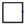 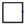 Explain your findings
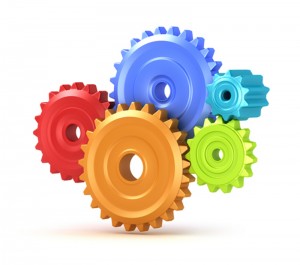 Skill Practice
Stretch!
TASK A.  Fill in the boxes with possible integers
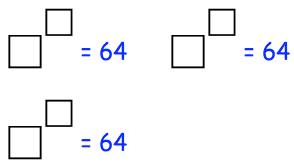 TASK B
Use the formula E=mc²
To work out E when; m=3 and c=300,000,000

Give your answer as a normal number and in standard form